About Brand
History of Brands
Berasal dari kata brandr yang berarti to brand (Keller, 1998)
Tanda identitas telah digunakan ribuan tahun lalu. Seperti tulisan dan gambar-gambar di dinding kuburan Mesir Kuno (2000 SM)
Zaman Romawi Kuno, toko-toko juga memakai gambar untuk mengidentifikasi produknya
Pada Abad pertengahan, sejumlah bisnis seperti roti dan pengrajin perak juga memiliki tanda identitas
Masa Revolusi Industri, merek berkembang pesat menandai perkembangan zaman
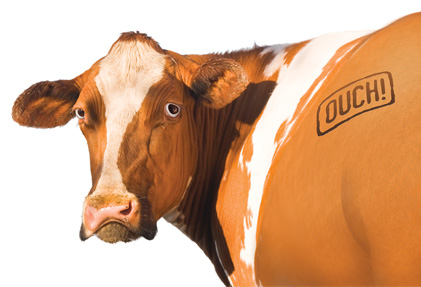 Pengertian Brand
Brand sebagai sekumpulan citra dan pengalaman kompleks di benak pelanggan, yang mengkomunikasikan harapan mengenai manfaat yang akan diperoleh dari suatu produk (Keagan, 1995)
Brand is an identifiable product, service, person, or place, augmented in such a way that buyer or user perceives relevant, unique, sustainable added which match their needs most closely (de Chernatony & McDonald, 1998)
A brand is a name, term, sign, symbol, or design or combination of them, intended to identify the goods or services of one seller or group of seller and to differentiate them from those competitors. (Kotler, 2003)
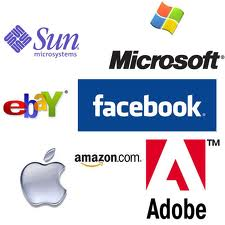 Sejarah Pengelolaan Brand
1931 – Neil McElroy manajer pemasaran Procter & Gambler (P&G) ditugaskan memasarkan sabun Camay
Membuat tim khusus untuk menerapkan strategi pemasaran yang tepat
Istilah Brand Man yang mengkaji semua pemasaran Camay, mulai dari distribusi, promosi, anggaran, sampai komunikasi
First Thing First…. Common Misconception About Brand
Brand is only about tagline for promotion
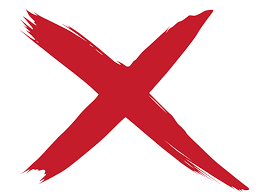 Brand is only about the logo & creative
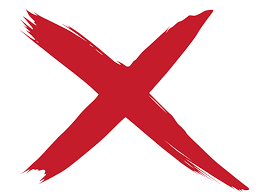 Brand is only for the communication team
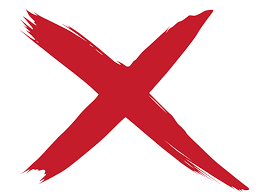 A Brand is…
A Brand is Not…
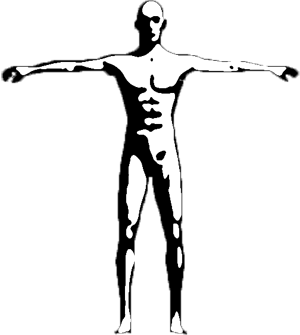 A Point of View
A Customer Value
A Competitive Advantage
Engineered
Alive
Logic & Emotion
A Trademark
A Mission Statement
A Logo or Slogan
A Product or Service
An Advertisement
A Brand is Like a Human
“A brand is the ‘personification of a product’, service, or even entire company”
Merek vs Produk
A product is something that is made in a factory, a brand is something that bought by customer, build in trust and relationship

A product can be copied by competitor, a brand is unique

A brand is an object, a brand is a personality

A product can be quickly outdated, a successful brand is timeless
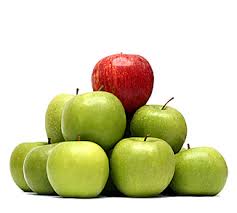 Your Brand Must Be Able to Differentiate You From the Other
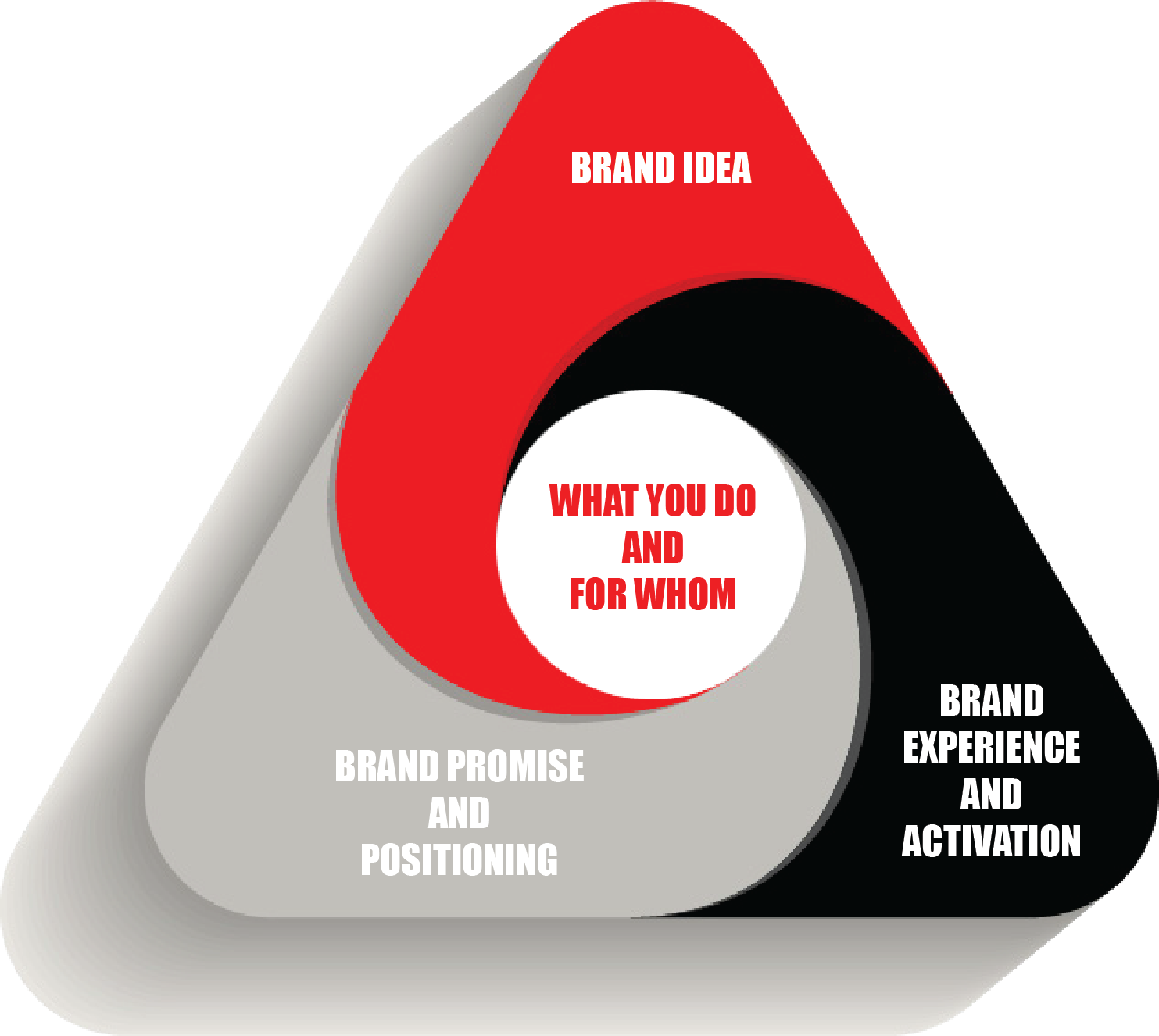 Brand Pyramid
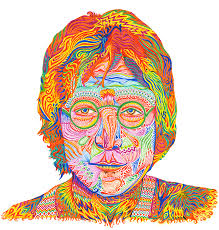 Branding is about so much more than what people SEE..It’s about how you make people FEEL..
Customer  
&
Service
Excellence
Colors,  Type & Tagline
Price
Your  stakeholders  will need to  be able to see,  look, and feel  your BRAND
Logo  Design
BRAND
Product  Benefits
Package  Design
Website &  Social Media
Public  Perception
Apa Saja yang Bisa Diberi Merek?
Produk Fisik
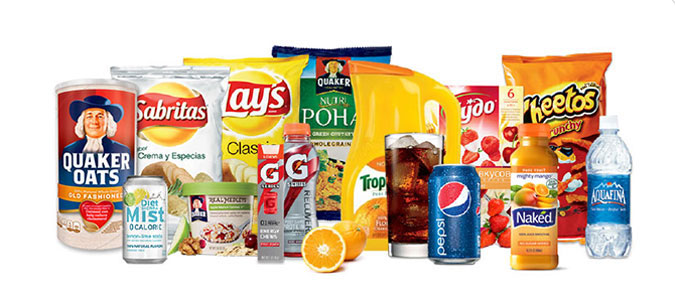 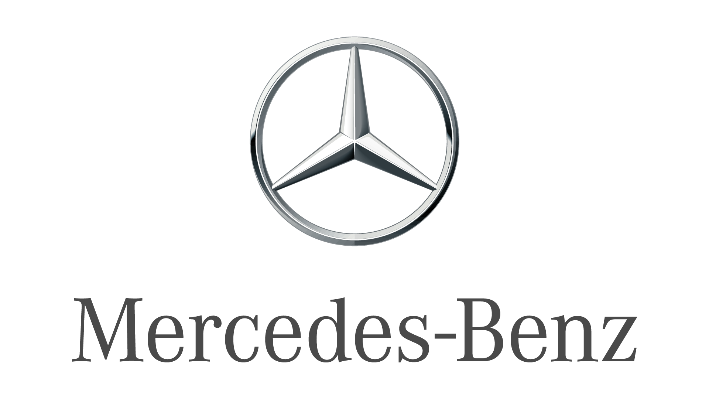 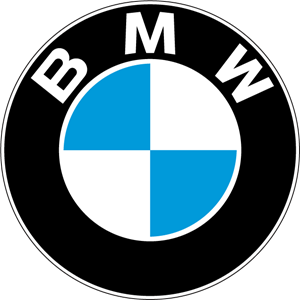 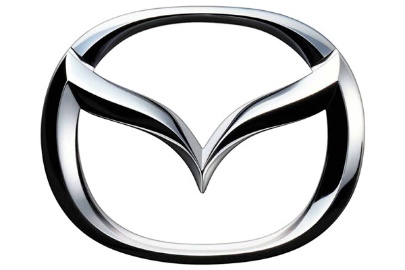 Jasa/Service
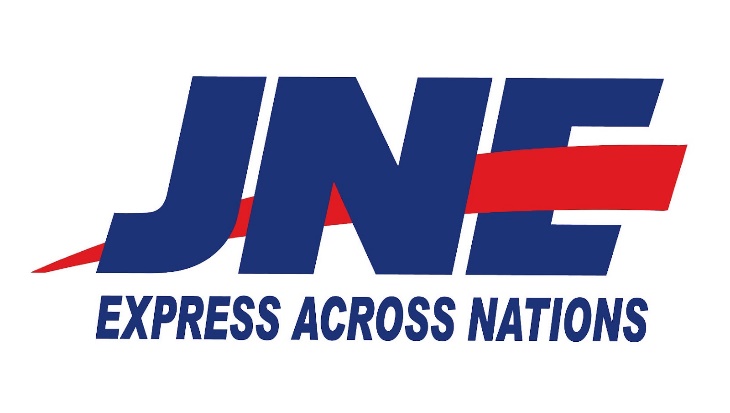 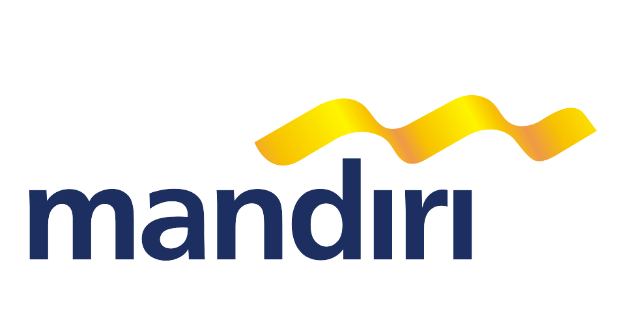 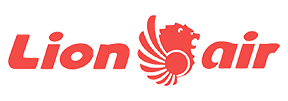 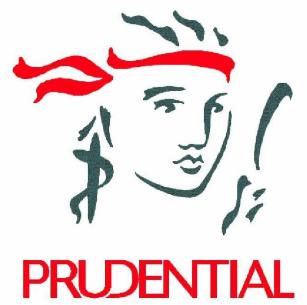 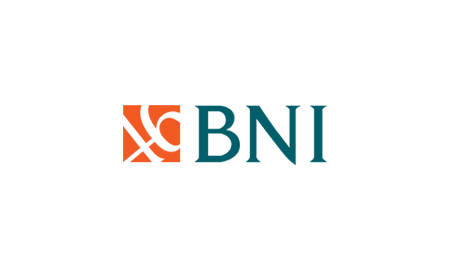 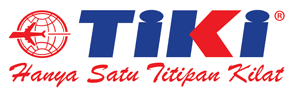 Tempat
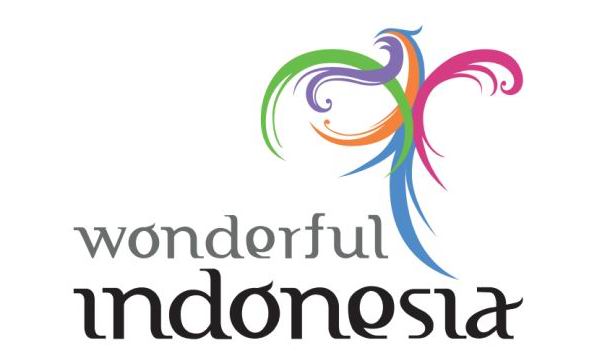 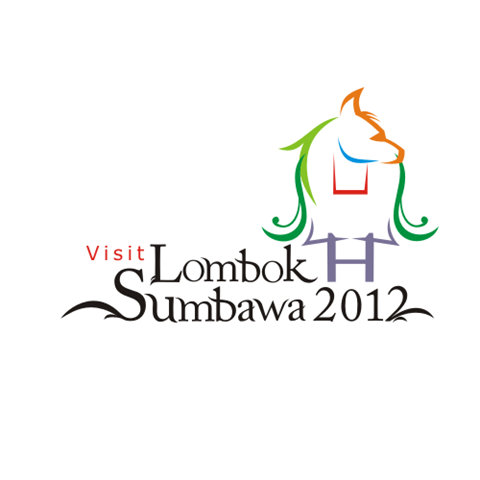 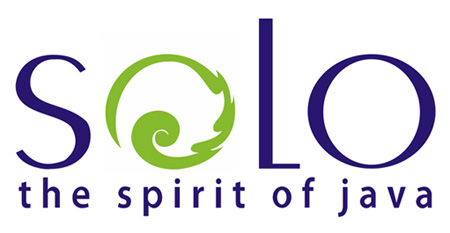 Ide/Gagasan
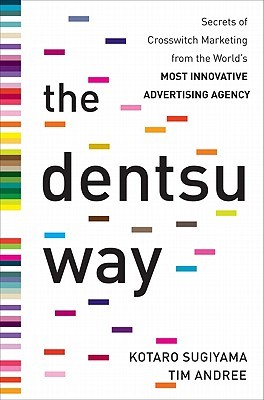 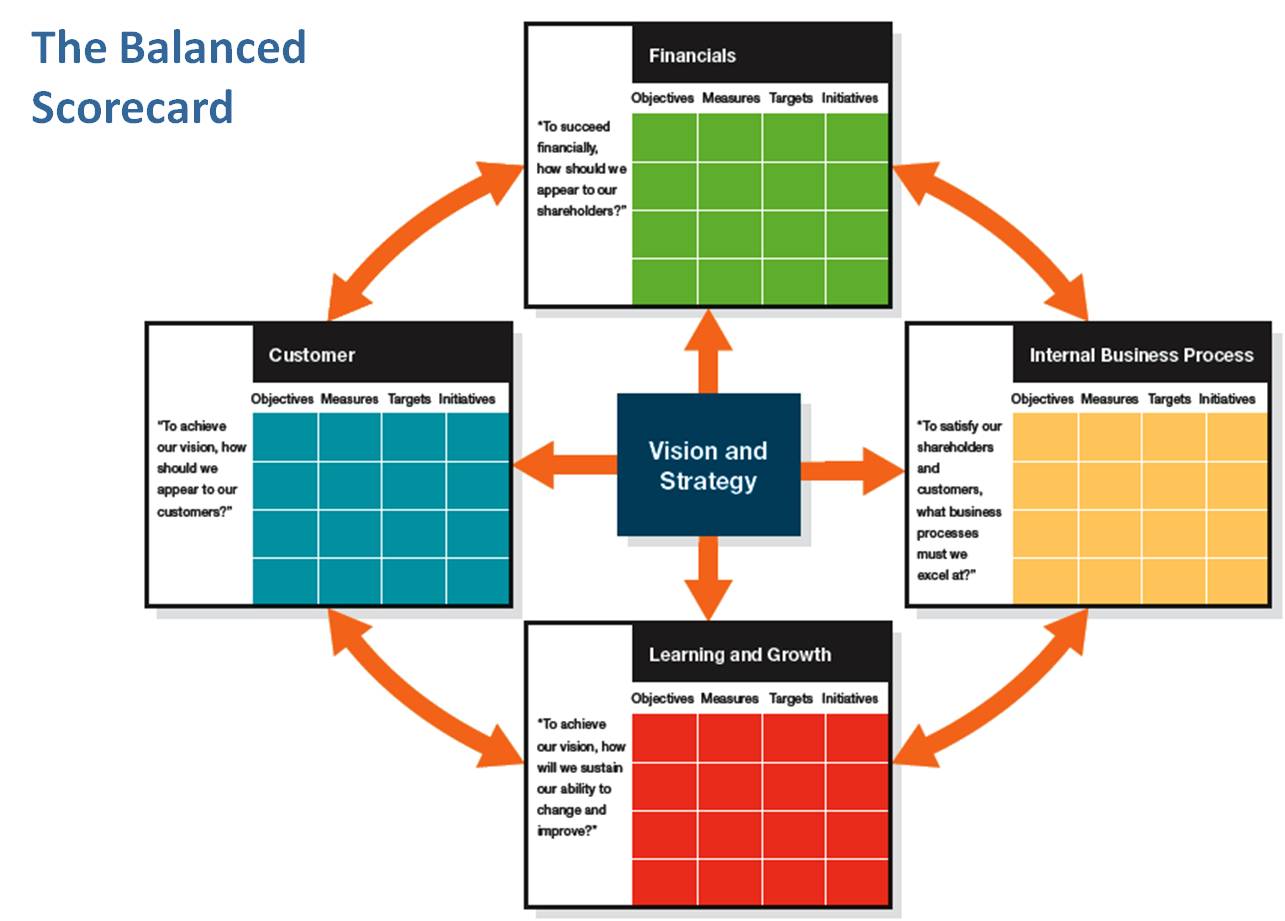 Robert Kaplan & David Norton
Orang
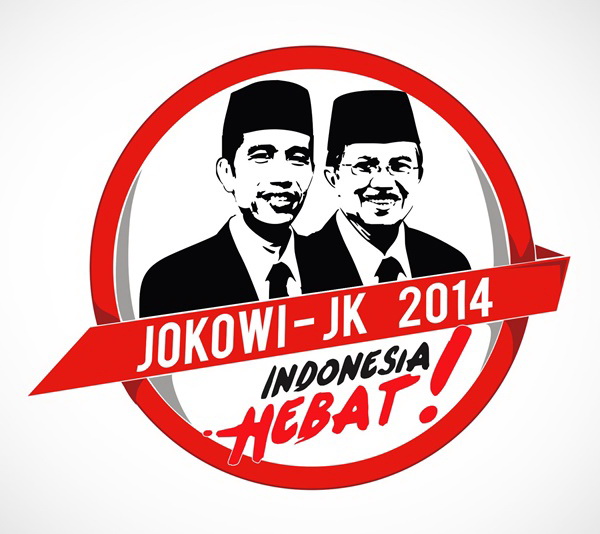 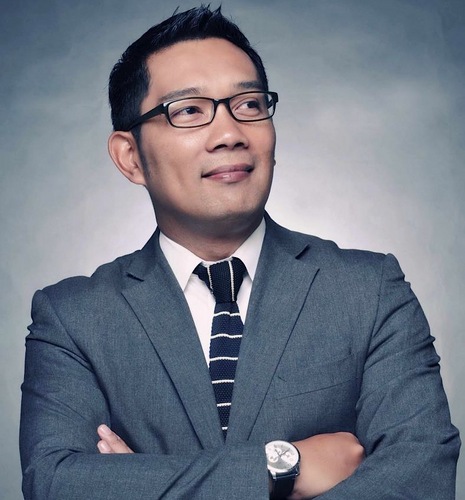 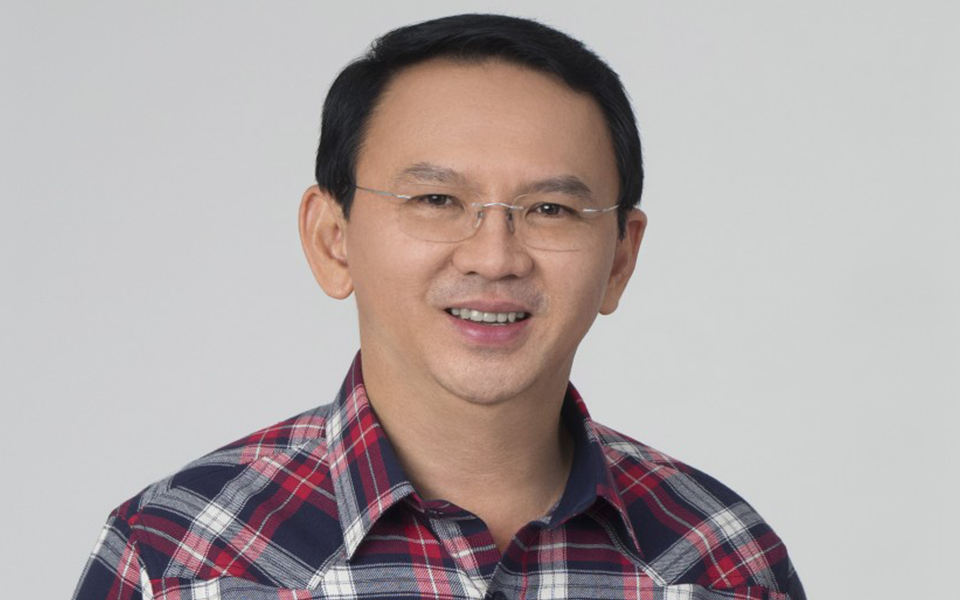 Organisasi
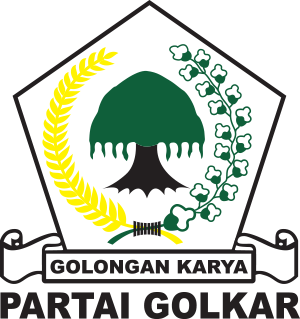 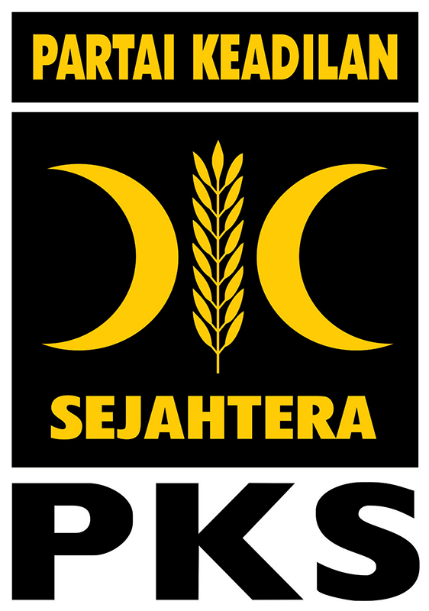 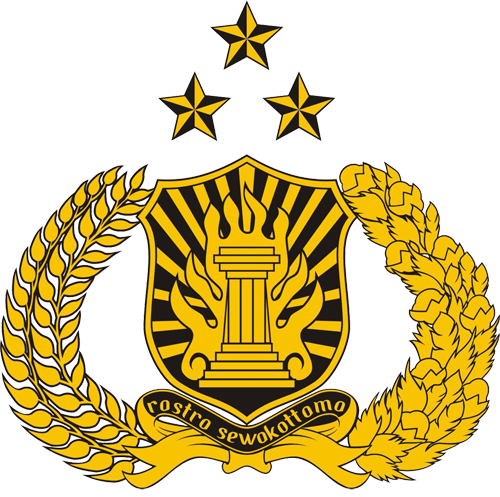 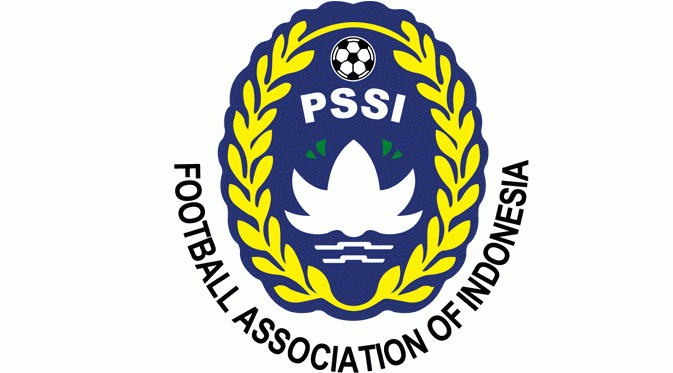 Seni
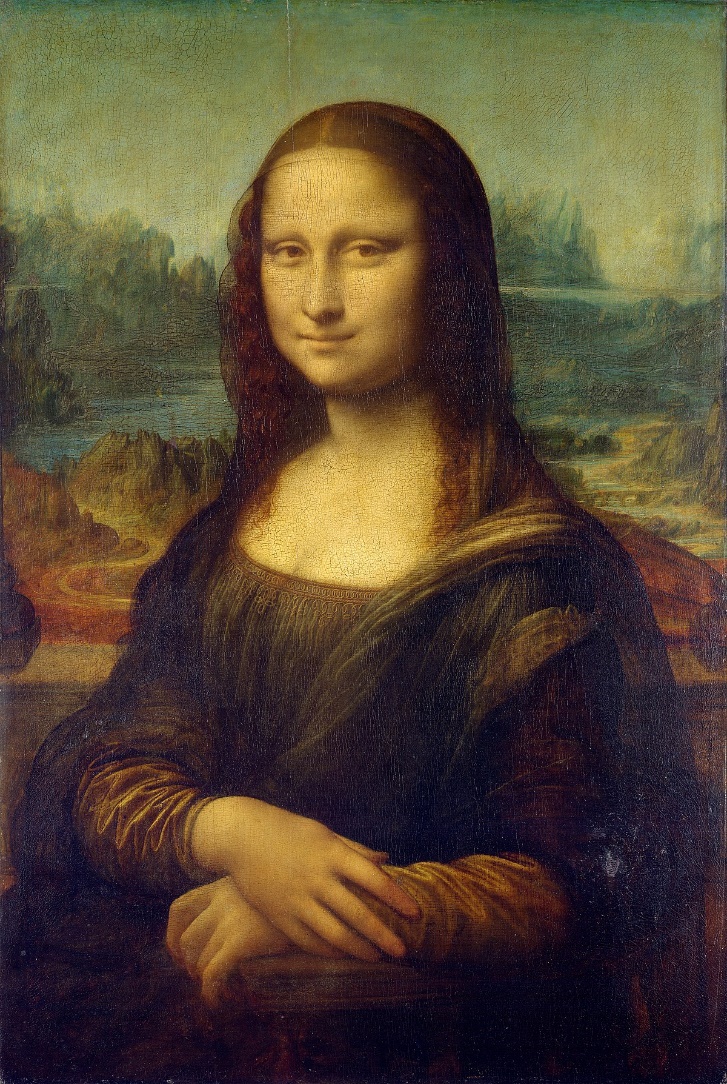 Olahraga
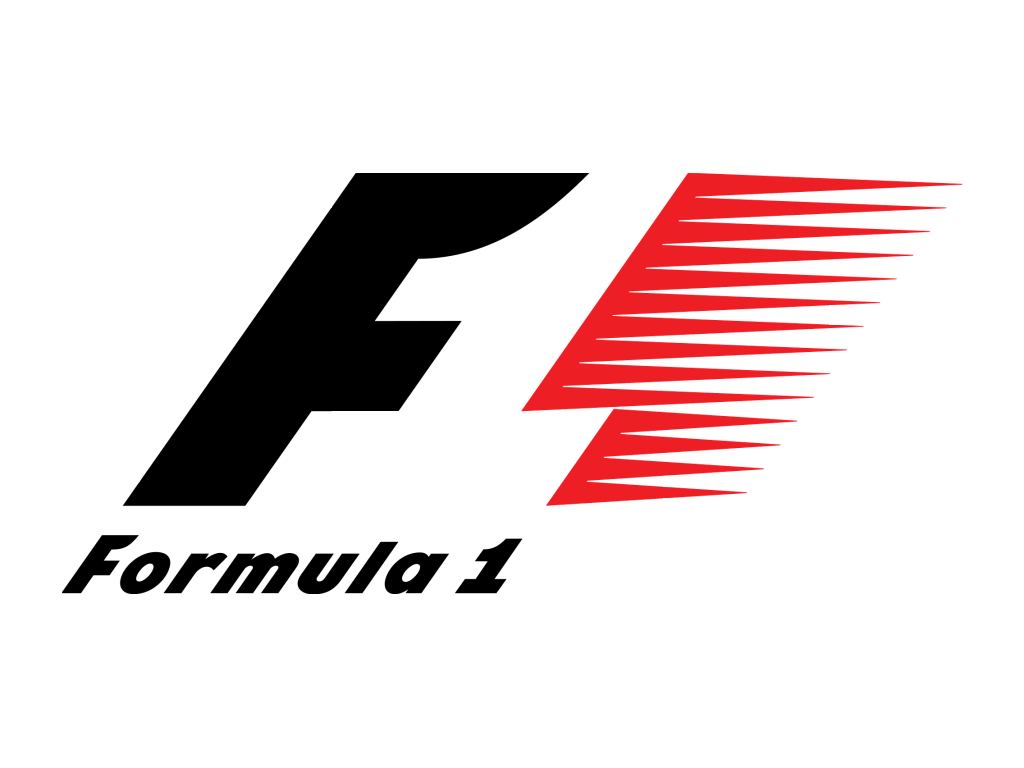 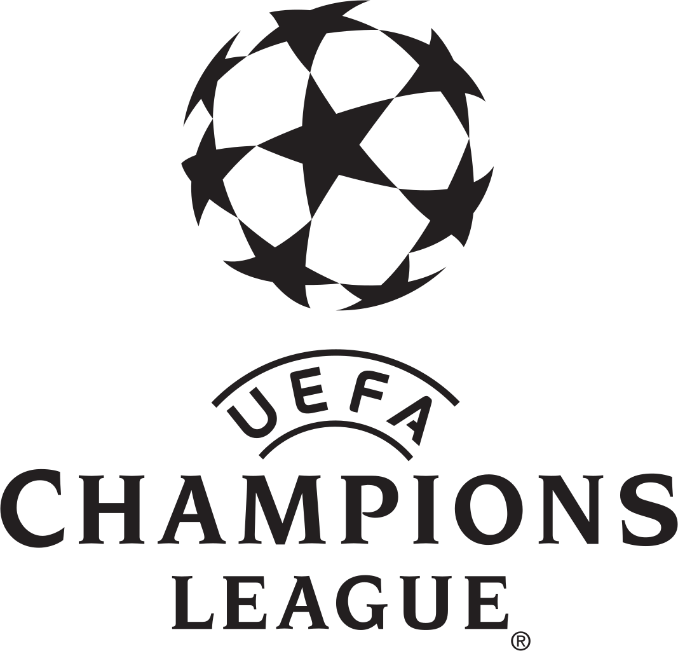 Hiburan
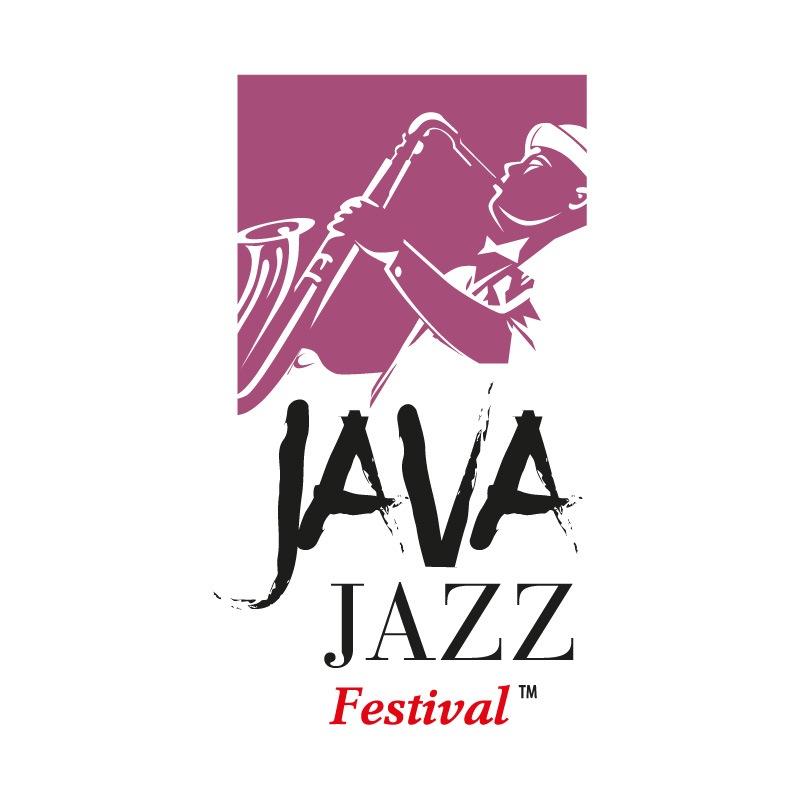 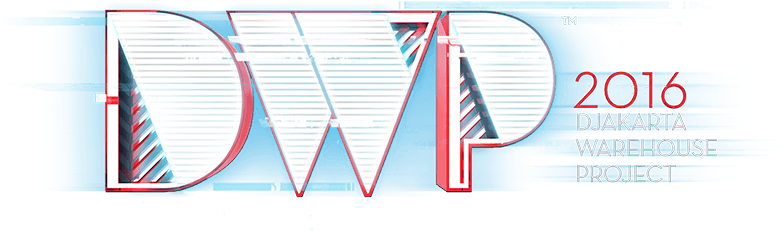 Proses Branding
Logo Quiz
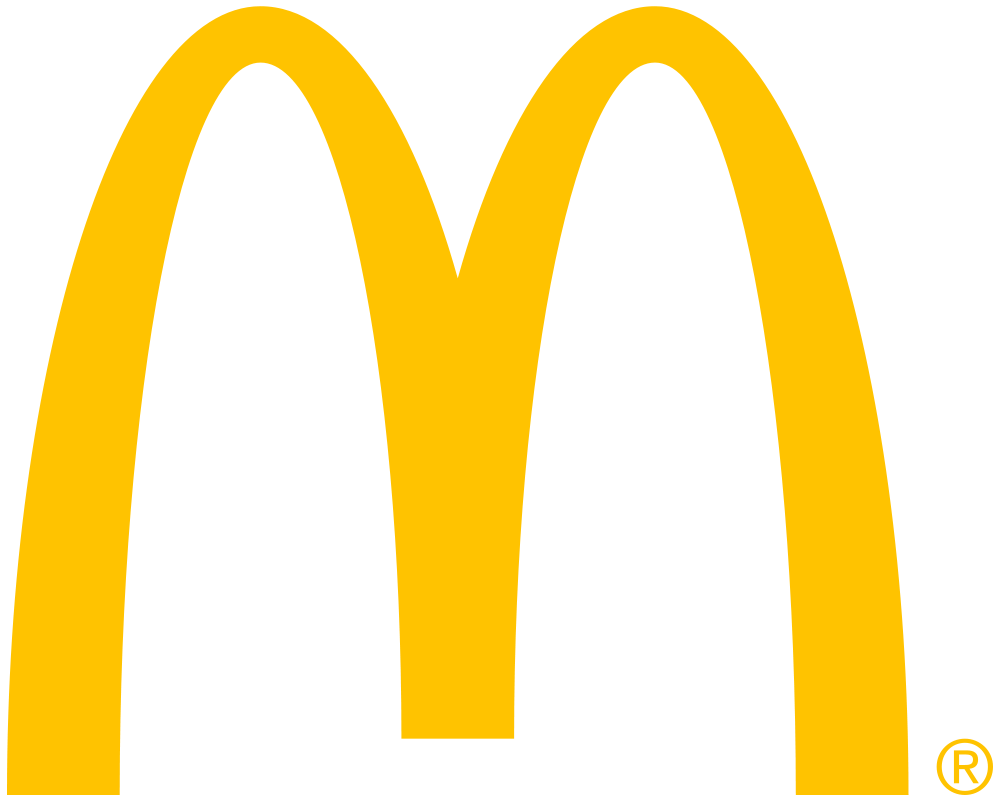 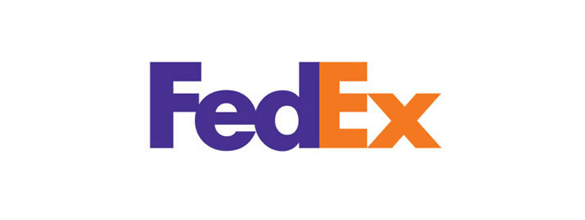 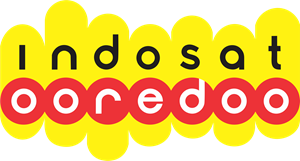 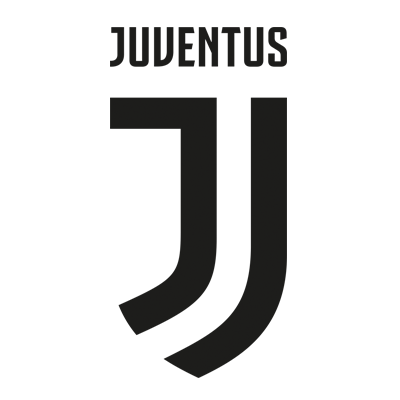 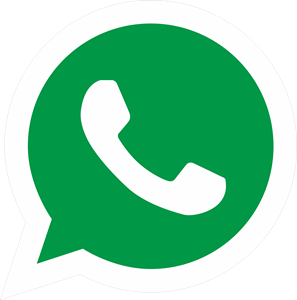 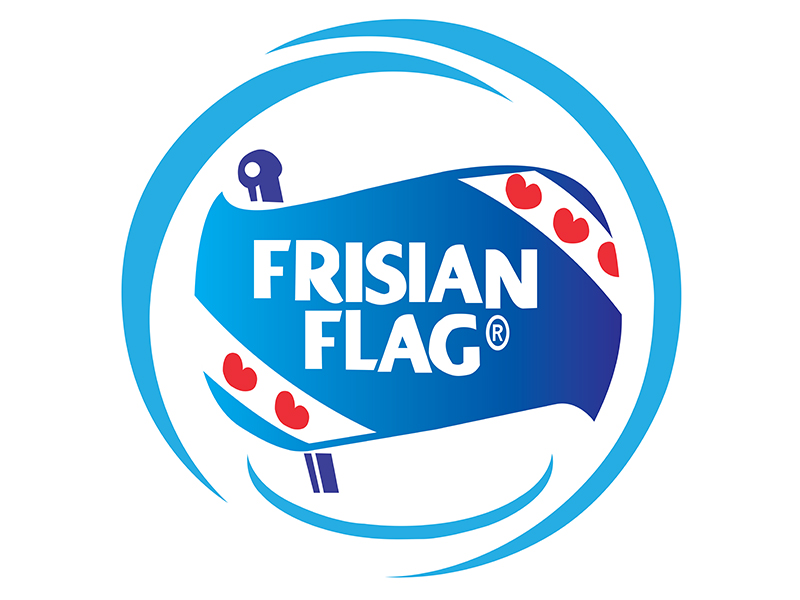 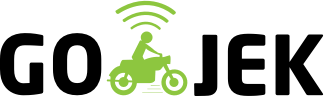 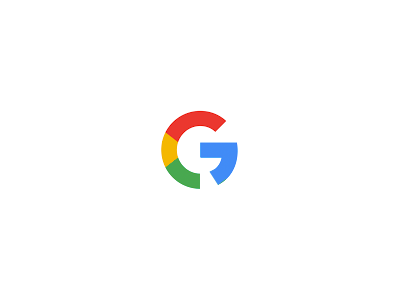 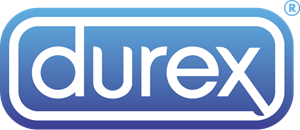 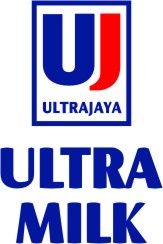 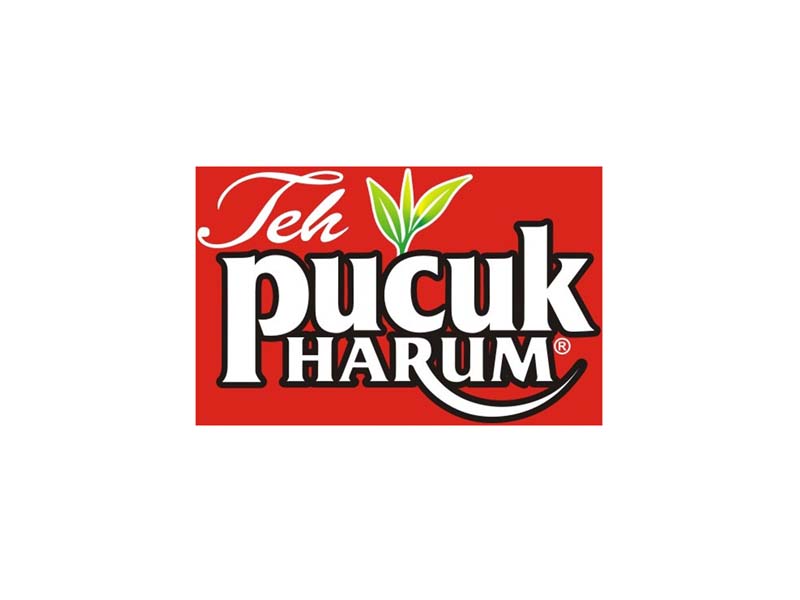 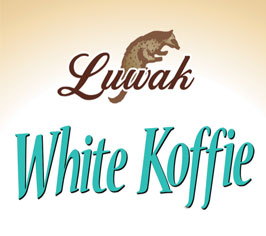 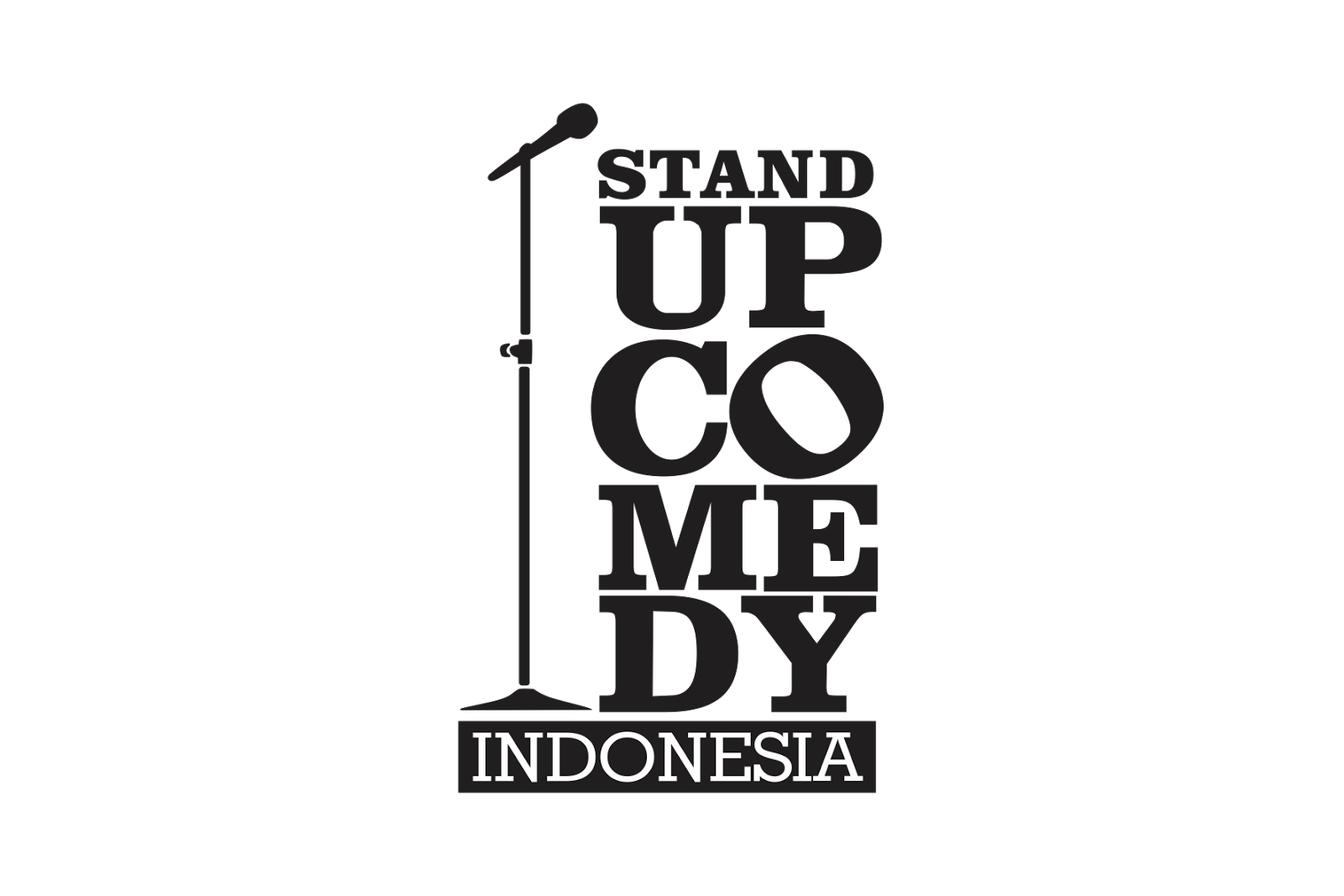